Minerals
Minerals
Most minerals help build strong bones and teeth
Others are used to make substances that the body needs
Minerals are usually needed in tiny amounts, but are critical to health
Calcium and iron are the most common mineral deficiencies in the United States
Toxicity & Deficiency
Toxicity: Too much of something (toxic/poisonous)


Deficiency: Not enough of something (shortage)
Macro Minerals
Macro minerals are needed in great quantities in the body, these include:

Calcium
Phosphorus
Magnesium
Calcium
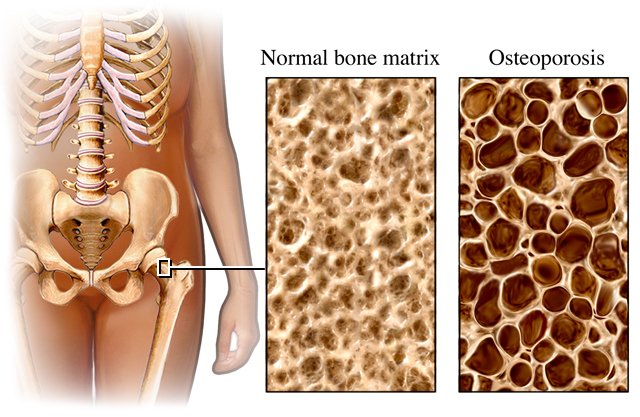 Osteoporosis:  Bones gradually lose their minerals. Bones are fragile and break easily, skeleton may shrink.  Develops mostly in elderly and women.
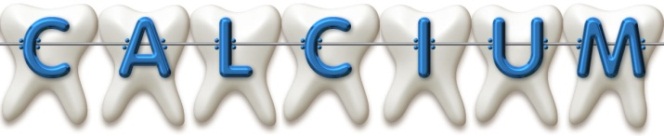 Calcium
Good sources of calcium are found in dairy products
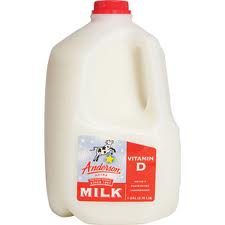 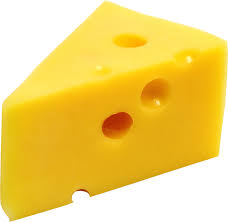 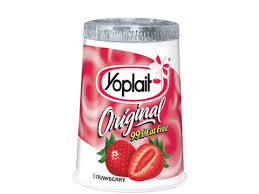 Phosphorus
Magnesium
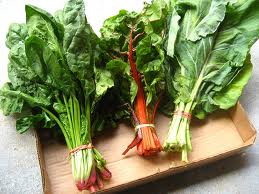 Trace/micro minerals
Trace/micro minerals are needed in smaller quantities, but are just as essential as macro minerals, these include:

Iron
Iodine
Fluoride
Zinc
copper
Iron
Anemia:  Poor appetite, pale skin, tiredness and weakness
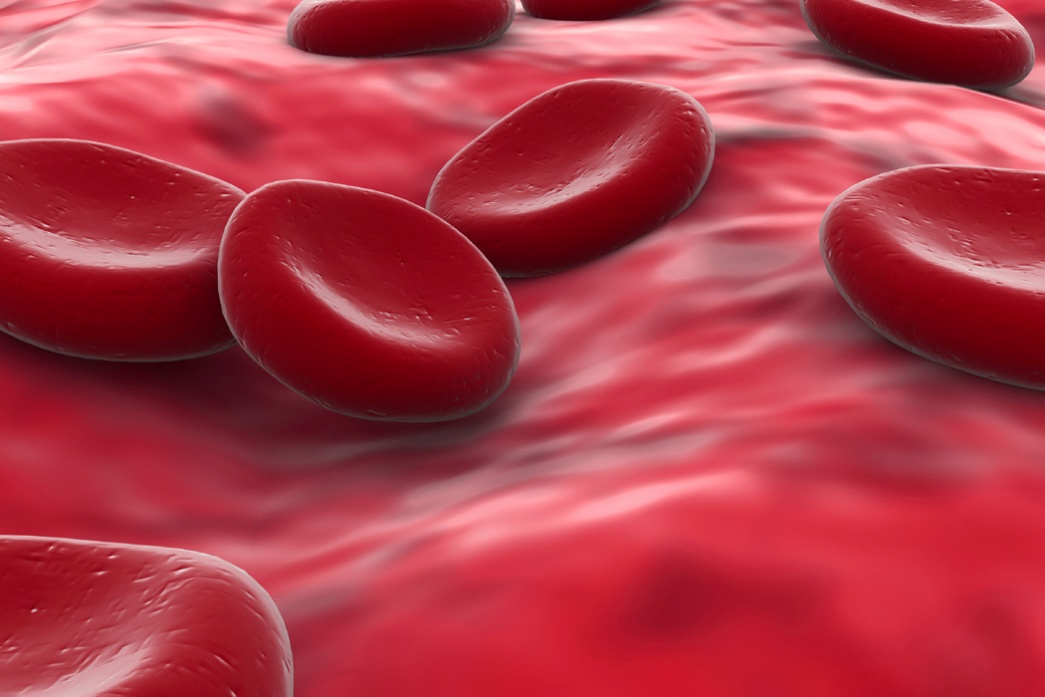 Too much iron is not good for you either. It leads to damage of the liver and other body tissue!
Iron
Animal products provide excellent sources of iron
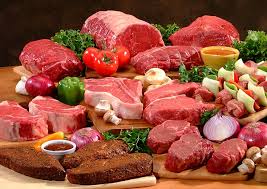 Iodine
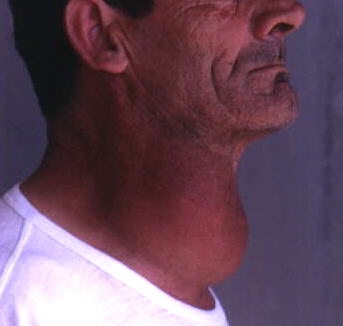 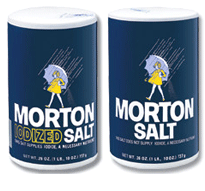 Goiter:  visible swelling of the thyroid gland on the neck.
Goiters
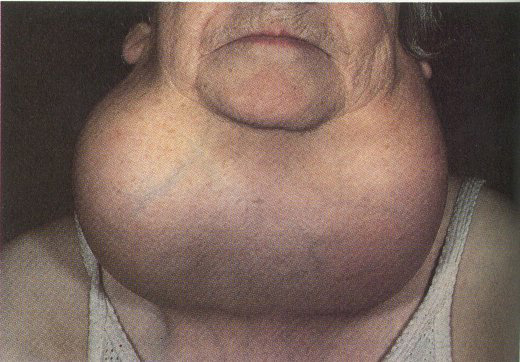 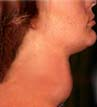 Fluoride
Tooth Decay:  Bacteria  on the teeth that dissolves the enamel and causes cavities
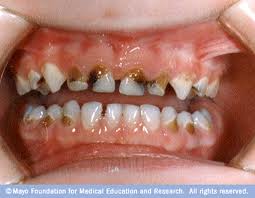 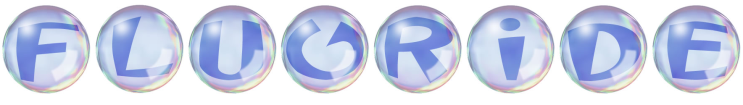 Zinc
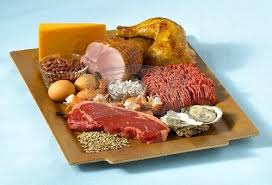 Copper
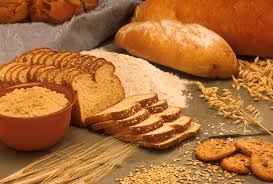 Electrolytes
Electrolytes : help maintain the fluid balance in the body
They help maintain the heartbeat and help muscle and nerve action
Electrolytes easily become imbalanced in cases of dehydration, illness and diarrhea
Sodium
Chloride
Potassium
Sodium
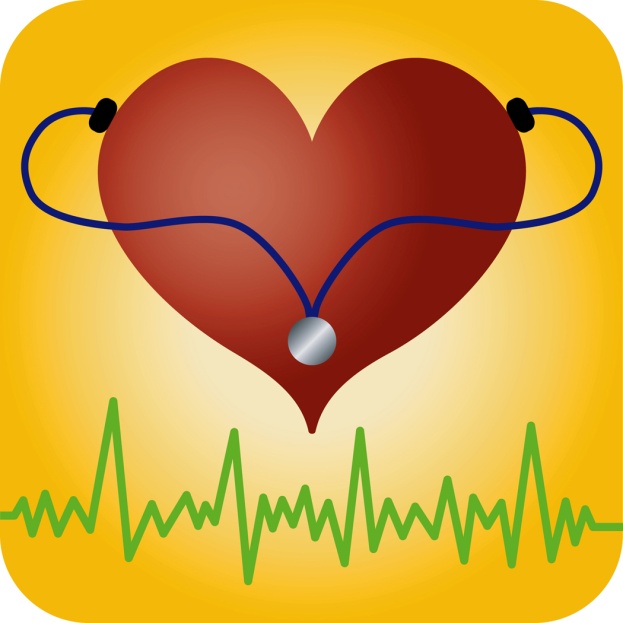 High Blood Pressure:  Damage to blood vessels in the heart, brain and kidney.
Chloride
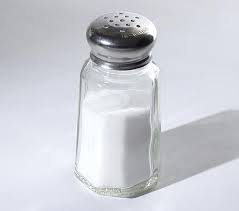 Potassium
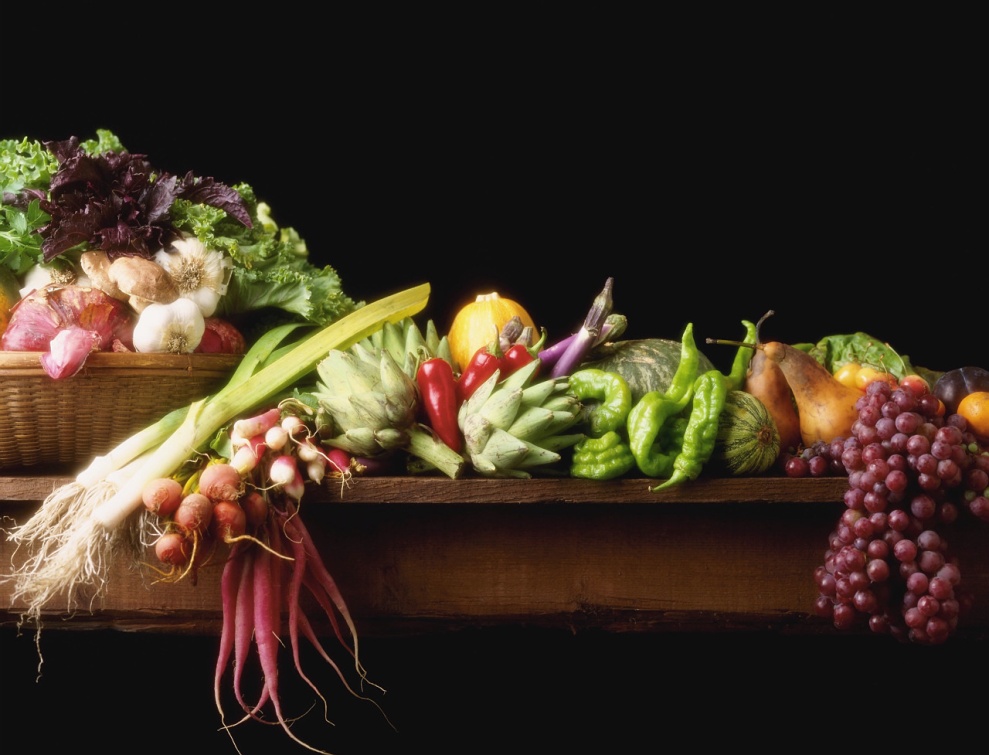